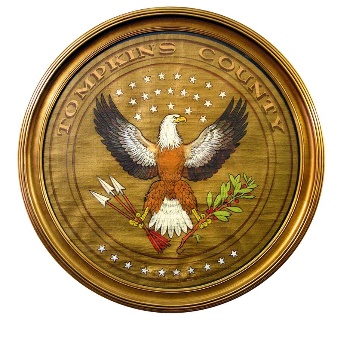 Tompkins County
Facilities
2020 Budget Presentation
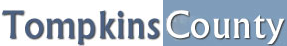 Facilities Department
Facilities
1
The Facilities Department provides:
Engineering, maintenance, and cleaning services for the County's facilities. 
Services provided include:
Planning, design, construction management, and contract administration of operations and capital projects
Cleaning, maintenance, repair, and renovation of County-owned facilities
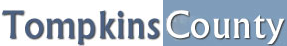 Facilities
2
Recommended Budget
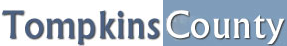 Facilities
3
Major Influences
Maintenance and cleaning operations move forward with no significant changes.
Capital program will grow significantly in the next several years and as result there is a need to increase the technical staff to provide technical, engineering, and construction management support. The Facilities base budget includes the addition of an Associate Civil Engineer position to meet this need.
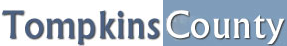 Facilities
4
Full-Time Equivalents
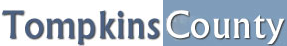 Facilities
5
Maintenance Historical Data 2006 – 2020 (15 Years)
Building Area Maintained (sq. ft.)
Annual Maintenance Costs
SF Maintained per Person (sq. ft.)
Facilities
6
Cleaning Historical Data 2006 – 2020
Facilities
7
Over-Target Requests Supported by the Recommended Budget
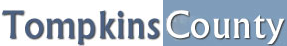 Facilities
8
Over-Target Request:OTR #69 – HVAC Maintenance Van Replacement
OTR will allow for replacement of existing 11 year old vehicle that has exceeded its service life and is in poor condition. The van will be used by our HVAC Systems Technician that services all County facilities.
Proposed new Van
Existing 11 yr. old Van
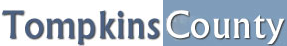 Facilities
9
Over-Target Request:OTR #68 – Zero-Turn Mower Replacement
OTR will allow for the purchase of a new zero-turn riding mower to replace an existing 8 year old mower that is starting to have mechanical problems and is not very reliable. Existing mower is the only mower used at all our facilities with grounds.
Existing 8 yr. old mower
Proposed new mower
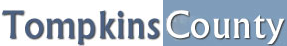 Facilities
10
Over-Target Request:OTR #70 – Facilities Vehicle Replacement
OTR will allow for replacement of existing 19 year old vehicle that has exceeded its service life, is in poor condition, and barely passed the last vehicle inspection. This vehicle will be used by the Director of Facilities.
4WD utility, possibly EV, vehicle TBD
Existing 19 yr. old vehicle
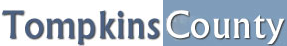 Facilities
11
Over-Target Request:OTR #71 – Facilities Vehicle 2
OTR will allow for the purchase of a new vehicle to be used by the new Associate Civil Engineer position providing engineering and construction support to the department.
4WD utility, possibly EV, vehicle TBD
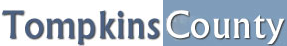 Facilities
12
Over-Target Request:OTR #72 – 19 ft. Genie Scissor Lift
OTR will allow for the purchase of a new scissor lift to replace an existing 20 year old lift that has exceeded its service life and is becoming unsafe to use. This lift is used to service and maintain HVAC and electrical equipment and fixtures at the various County buildings.
Proposed new 19 ft. Scissor Lift
Existing 20 yr. old lift
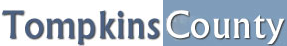 Facilities
13
Over-Target Request:OTR #73 – Walk-Behind Floor Scrubber
OTR will allow for the purchase of a new walk-behind floor scrubber to be used to better maintain the original terrazzo floors at the historic Main Courthouse & resilient floors at all other County buildings. The scrubber will allow the floors to be scrubbed, without chemicals, and left dry, allowing for the quick and safe return of the area to service.
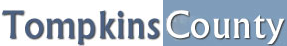 Facilities
Challenges Ahead
14
Allocating limited resources in the most cost effective and efficient manner for the management of capital projects, and the operation and maintenance of County facilities while continuing to retain and enhance customer satisfaction. 
Increase preventive maintenance efforts as opposed to being overcome with unplanned and emergency maintenance efforts.
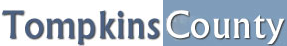 Facilities
15
Questions?
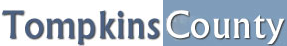